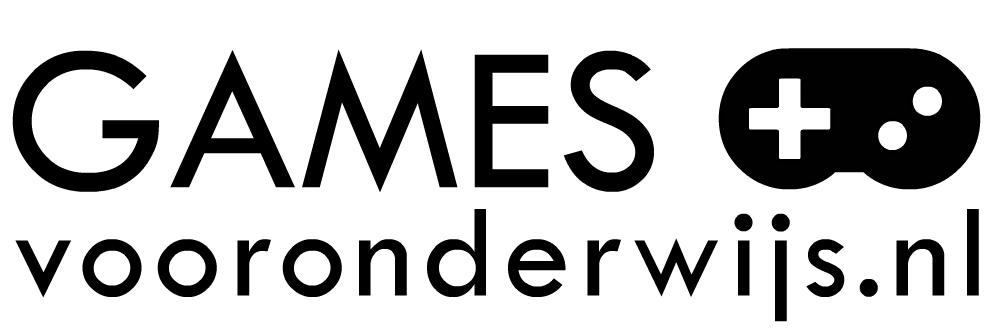 Gameprincipes
Over gameprincipes en verrassende parallellen
Laurens Koppers
St. Bonifatiuscollege
Waarom games in het onderwijs?
- Jullie ervaring…
Wat willen de leerlingen?
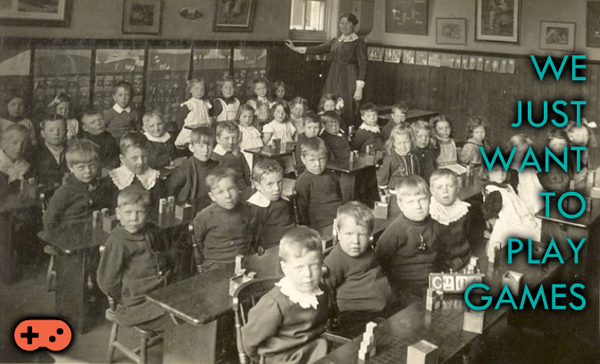 Maak uw keuze…
Groep A
Alleen of duo’s
Instructieblad
Op zoek naar gameprincipes in bestaande games (www.gamesvooronderwijs.nl)
Benodigdheden: laptop met flashplayer / iPad met Puffin-app / Internet

Groep B
Sit back and relax
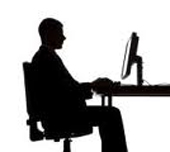 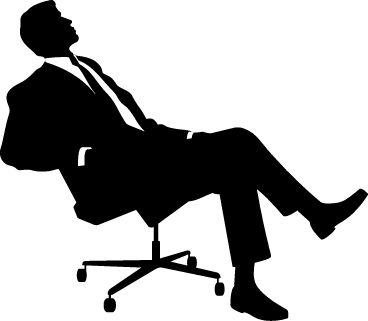 1	Duidelijkheid
Spelregels
JIT-info
Doel
Overzicht
2	Gameflow (& leren)
Flow: challenges / skills
Directe feedback
Reflectie
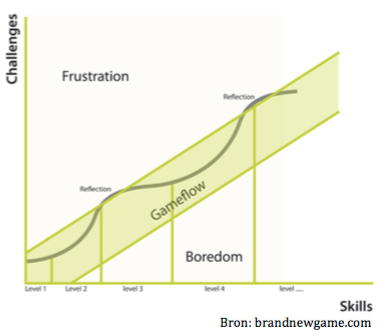 3	Betrokkenheid
Rollen: karakter / (fantasie)wereld
Verhaallijn 
(Role Playing Games)
Grafisch in orde
Gamesounds:  “Juice it or lose it” (youtube)
Competitie
4	Beloning
“Stel je voor, je hebt een uur lopen zwoegen op één level en eindelijk, na de zoveelste keer, is het je gelukt om het level uit te spelen. Je bereidt je vast voor op een muzikale of visuele beloning maar er komt helemaal niets! Wat een teleurstelling. L”
Groep A
Gameprincipes
Duidelijkheid
Spelregels | JIT-info | Doel | Overzicht
Gameflow (& leren)
Challenges / skills | Directe feedback | Reflectie
Betrokkenheid
Rollen | Verhaallijn | Grafisch | Gamesounds | Competitie
“Juice it or lose it” (youtube)
Beloning
Ster | Muziek | Score
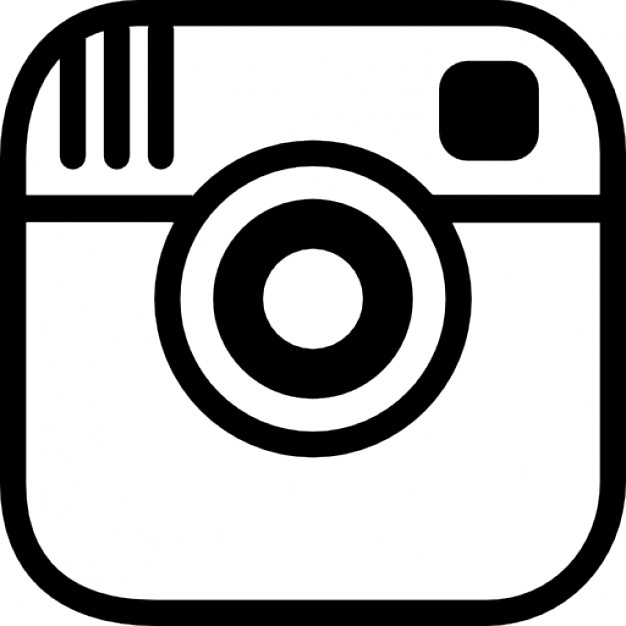 Saganet 24 januari 2017
Fotopagina voor meer info
Gameprincipes
Duidelijkheid
Spelregels | JIT-info | Doel | Overzicht
Gameflow (& leren)
Challenges / skills | Directe feedback | Reflectie
Betrokkenheid
Rollen | Verhaallijn | Grafisch | Gamesounds | Competitie
“Juice it or lose it” (youtube)
Beloning
Ster | Muziek | Score
www.gamesvooronderwijs.nl

Username: Saganet
Password: 12345


Zelf een game maken?
Download de Developer Gids


Laurens Koppers
St. Bonifatiuscollege
info@gamesvooronderwijs.nl